Figure 3. The effect of fenofibrate treatment on microglial activation and astrocytosis in the lumbar spinal cord of ...
Hum Mol Genet, Volume 25, Issue 2, 15 January 2016, Pages 317–327, https://doi.org/10.1093/hmg/ddv477
The content of this slide may be subject to copyright: please see the slide notes for details.
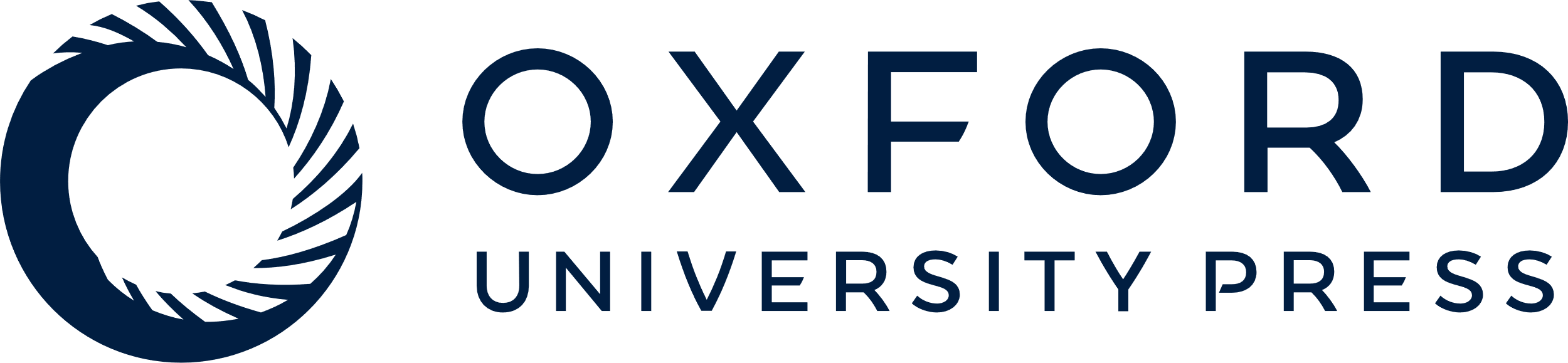 [Speaker Notes: Figure 3. The effect of fenofibrate treatment on microglial activation and astrocytosis in the lumbar spinal cord of SOD1G93A transgenic mice. Fenofibrate treatment reduced CD11b (marker of microglial activation) and GFAP (marker of astrocytosis) immunoreactivity in the ventral horn of the lumbar spinal cord of SOD1G93A transgenic mice at 110 days of age. The scale bar is 100 microns.


Unless provided in the caption above, the following copyright applies to the content of this slide: © The Author 2015. Published by Oxford University Press. All rights reserved. For Permissions, please email: journals.permissions@oup.com]